Epic Quiz!
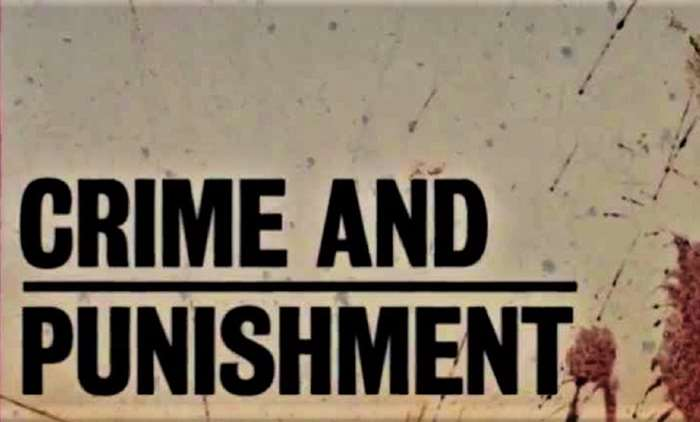 Medieval Crime and Punishment 1000-1500
1. How many men were in a tithing?
2. What was raised if someone saw a crime committed?
3. What happened if someone did not join this?
4. What was the first type of trial that a medieval criminal had to face?
5. What was the second trial called if the first could not reach a judgement?
6. What were the 4 eversions of this trial?
7. What was the name for the fines system used in Saxon times?
8. What was capital punishment?
9. What was the point of capital punishment?
10. What fine did William bring in for if a Norman was murdered?
11. What laws changed the definition of crimes so that chopping down trees and hunting deer were now crimes?
12. What trial did Normans introduce?
13. What could a criminal claim if they reached a church?
14. Why would a criminal prefer to be trialled in a Church Court?
15. When did Trial by Ordeal end?
10
Hue and cry
Whole village fined
Trial by jury
Trial by ordeal
Hot iron, hot water, cold water, blessed bread
Wergild
Execution
Deterrance, removal
Murdrum
Forest Laws
Trial by combat
Sanctuary
More lenient/no execution
1215
Early Modern Crime and Punishment 1500-1700
16. Which king made changes to the church in the 1530s?
17. What major event happened between 1642 and 1649 that made people feel like the world had turned upside down?
18. Which group were getting richer and wanted laws to protect their rights?
19. What had been invented in the 1500s that made it easier to tell people about crime?
20. Which group of terrorists tried to blow up James I in 1605?
21. What 2 crimes were they committing?
22. What crime was caused by the closing of the monasteries, disbanding on private armies and farmland being used for sheep?
23. Why were some people scared of these type of criminal?
24. What was the punishment for a first offence in 1598?
25. What were built from 1576 to house these criminals?
26. Who was the Witchfinder General?
27. Why was witchcraft now considered a crime when before it had been dealt with through the church?
28. Which King wrote a book about witches?
29. Who were employed to patrol town streets 1500-1700?
30. In 1688 the number of crimes carrying the death penalty increased. This was the start of the ________________?
Henry VIII
Civil war
Landowners
Printing Press
Gunpowder plotters
Heresy and treason
Vagabondage/vagrancy
Some were fake
Whipped and sent home
Houses of Correction
Matthew Hopkins
Religious changes put Henry VIII in charge of everything
James I
Watchmen
Bloody Code
Industrial Crime and Punishment 1700-1900
31. What new crime developed because people were travelling more?
32. Give another reason why this became a crime?
33. What is a social crime?
34. What is the crime of hunting on someone else’s land?
35. Which act in 1723 made this a capital crime?
36. What was the crime of bringing goods into the country without paying import tax?
37. Name the gang of these criminals who used violence to hold on to their cargo?
38. Why did people commit this crime?
39. Which group were put on trial for swearing to keep their meeting secret?
40. What was their punishment?
41. Which brothers created the Bow Street Runners?
42. What did Robert Peel set up in 1829?
43. When did it become compulsory for all towns and counties to have these?
44. What was set up in 1878 to look at crimes?
45. What were the 3 reasons for the end of the Bloody Code in the 1820s and 1830s?
46. Where were criminals sent as a punishment after the 1770s?
47. What was the name for the prison ships?
48. What happened in 1851 that made transportation attractive?
49. How were criminals organised in the old prison system?
50. Name the 3 prison reformers who wanted the old system changed.
51. Which prison was built as a model for others using the separate system?
52. What was introduced in the 1860s to make prison life even harder for criminals?
53. Prisoners had to turn the ________________ up to 10,000 a day.
54. The 3 principles of this system were: Hard _______, Hard _______ and Hard _______?
55. What was the point of these types of prison system?
Juries wouldn’t convict, public executions not working, changing attitudes
Australia
Hulks
Gold discovered
All mixed up
Robert Peel, John Howard, Elizabeth Fry
Pentonville
Silent system
Crank handle
Fare, labour, board
Deterrance
Highway robbery
No police, Goods sold in taverns, lonely areas out of town
A crime many do not view as a crime as they benefit
Poaching
Black Act
Smuggling
Hawkhurst Gang
Money
Tolpuddle Martyrs
Transportation
Fielding Brothers
Metropolitan Police
1856
CID
Modern Crime and Punishment 1900-present day.
56. Give 2 examples of what is smuggled in modern times.
57. What was the name for the people who refused to fight in the World Wars?
58. Since 1947, how many weeks of basic training do police have to do?
59. What new development lead to a murder conviction in 1988?
60. What were introduce in the 1930s to help police communication?
61. What major change came to prisons in 1922? (Something was ended)
62. The first what type of prison was built in 1933?
63. What is the main focus of modern prisons?
64. What is a non-custodial sentence?
65. Give an example of a modern, non-custodial punishment.
66. What were introduced as a juvenile version of prison in 1902 but abolished in 1982?
67.Who was hanged in 1953 for the murder of a policeman?
68. Who was the last woman to be hanged in 1956?
69. When was capital punishment abolished?
70. Which factor played the biggest part in ending the death penalty?
Drugs, people, weapons
Conscientious Objectors
14
DNA
2 way radios
No more solitary confinement
Open prison
Reform/rehabilitation
Not in prison
ABC, curfew, tagging
Borstals
Derek Bentley
Ruth Ellis
1965
Changing attitudes
Crime and Punishment: Whitechapel 1870-1900
71. What was the name given to an area filled with overcrowded lodging houses for the poor?
72. Give the names of 2 of these areas.
73. Who wrote a report on poverty in London?
74. Where did people go who couldn’t afford a room or were too young, old or unwell to work?
75. What happened to families in these places?
76. What was oakum picking?
77. Which group came to Whitechapel but found it hard to integrate and so ended up segregated?
78. What was often a factor in arrests for ‘disorderly behaviour’?
79. Who was appointed Police Commissioner in 1870?
80. Who replaced him in 1886?
81. Which police division covered Whitechapel?
82. What was the name for the area that a policeman had to patrol?
83. What was a problem with this?
84. Complete the list of difficulties the police had to deal with in Whitechapel:
Alcohol, gangs, ___________ and __________________.
85. Who began a series of murders on 31st August 1888?
86. How many definite victims were there?
87. What new technology was used by the City of London Police to document the crime scenes?
88. Why did Lusk set up the Whitechapel Vigilance Committee?
89. What body part was sent to Lusk?
90. How did the press hinder the Ripper investigation?
Rookery
Flower and Dean Street, Peabody estate
Charles Booth
Workhouse
Split up
Picking rope apart
Jewish
Alcohol
Edmund Henderson
Charles Warren
H Division
The beat
Criminals would know the route
Prostitution, immigration
Jack the Ripper
5
Photography
Police not doing enough
Kidney (1/2)
Sensationalised stories, mocked police.